JORDÁN Y LA PALABRA SALVADOR
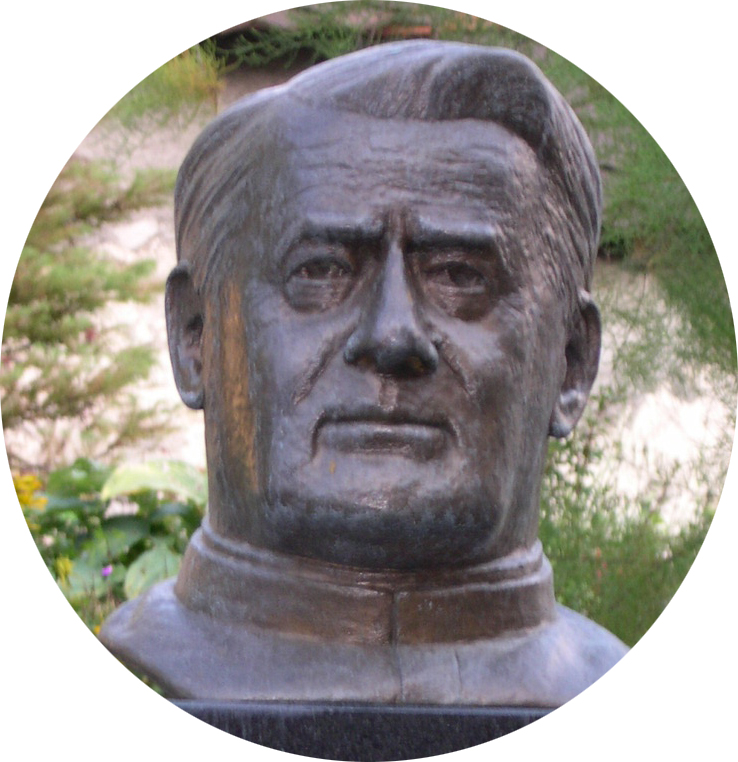 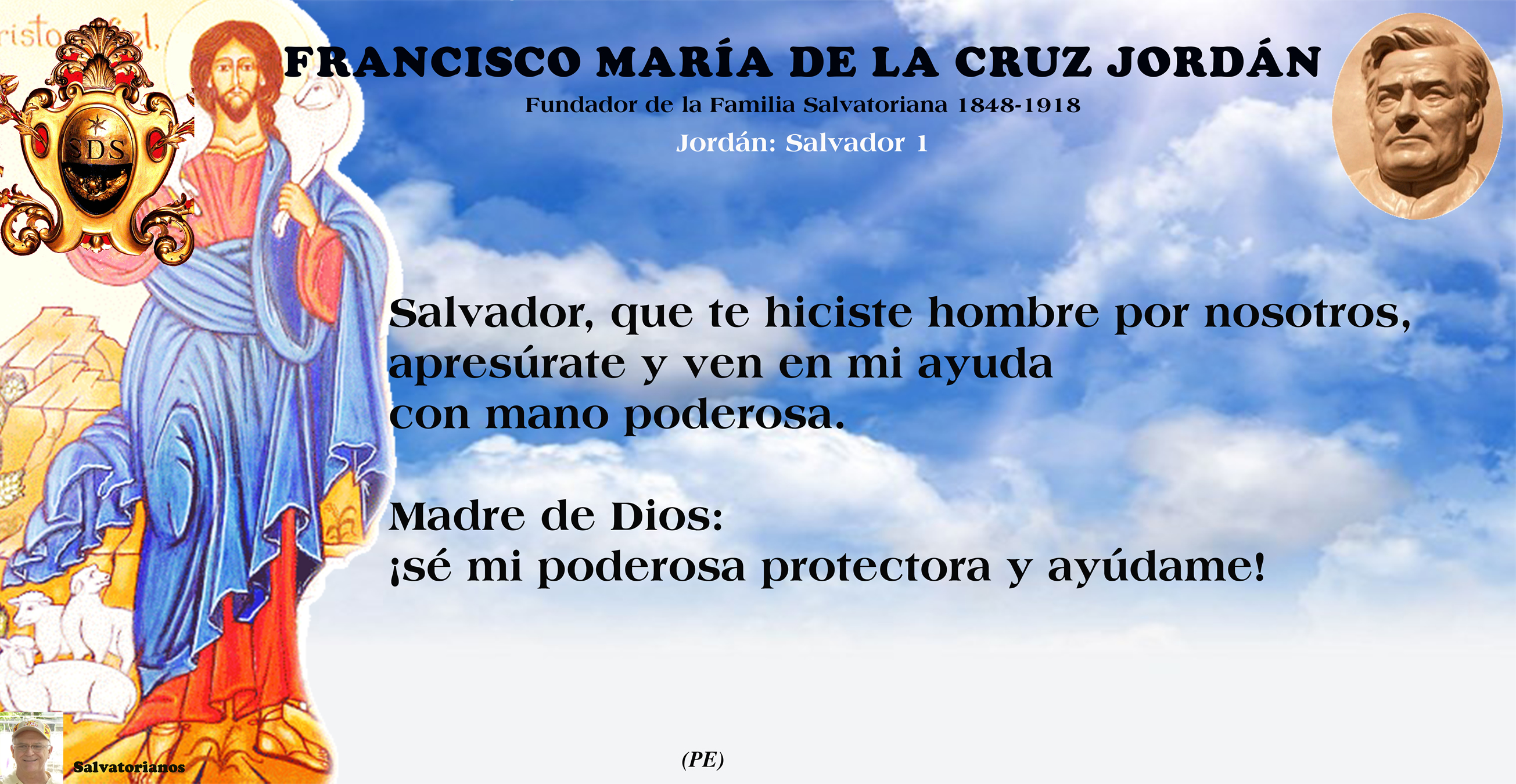 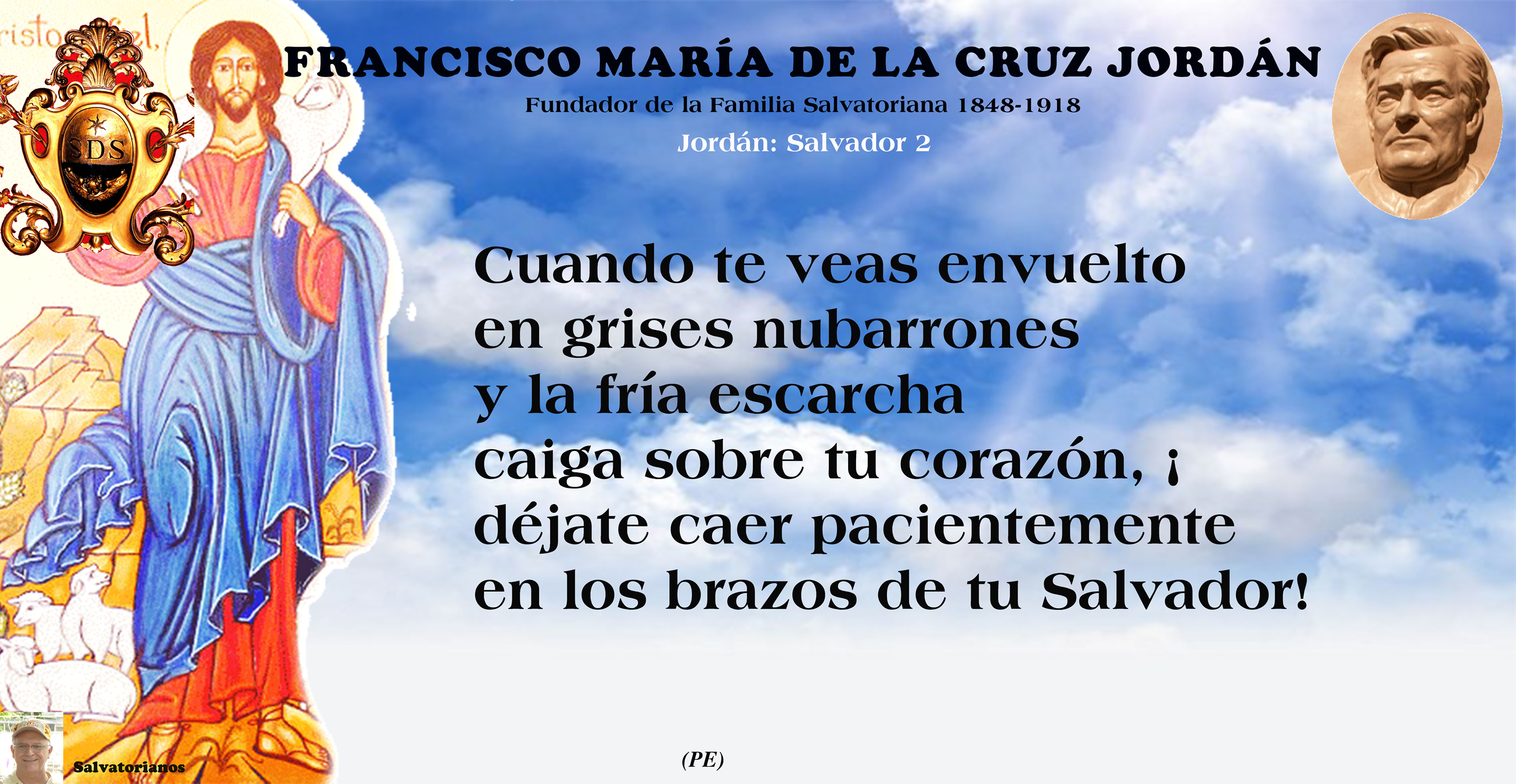 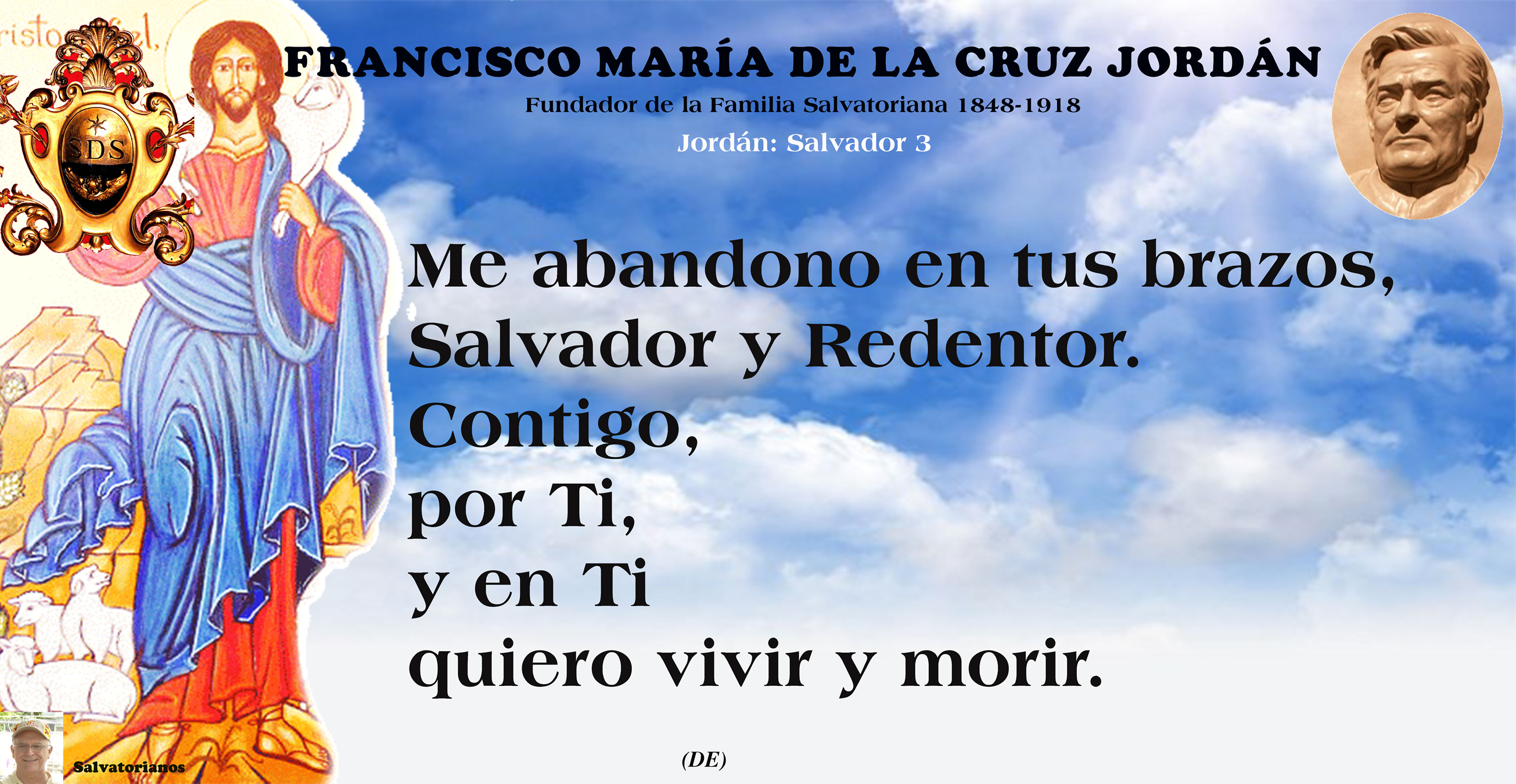 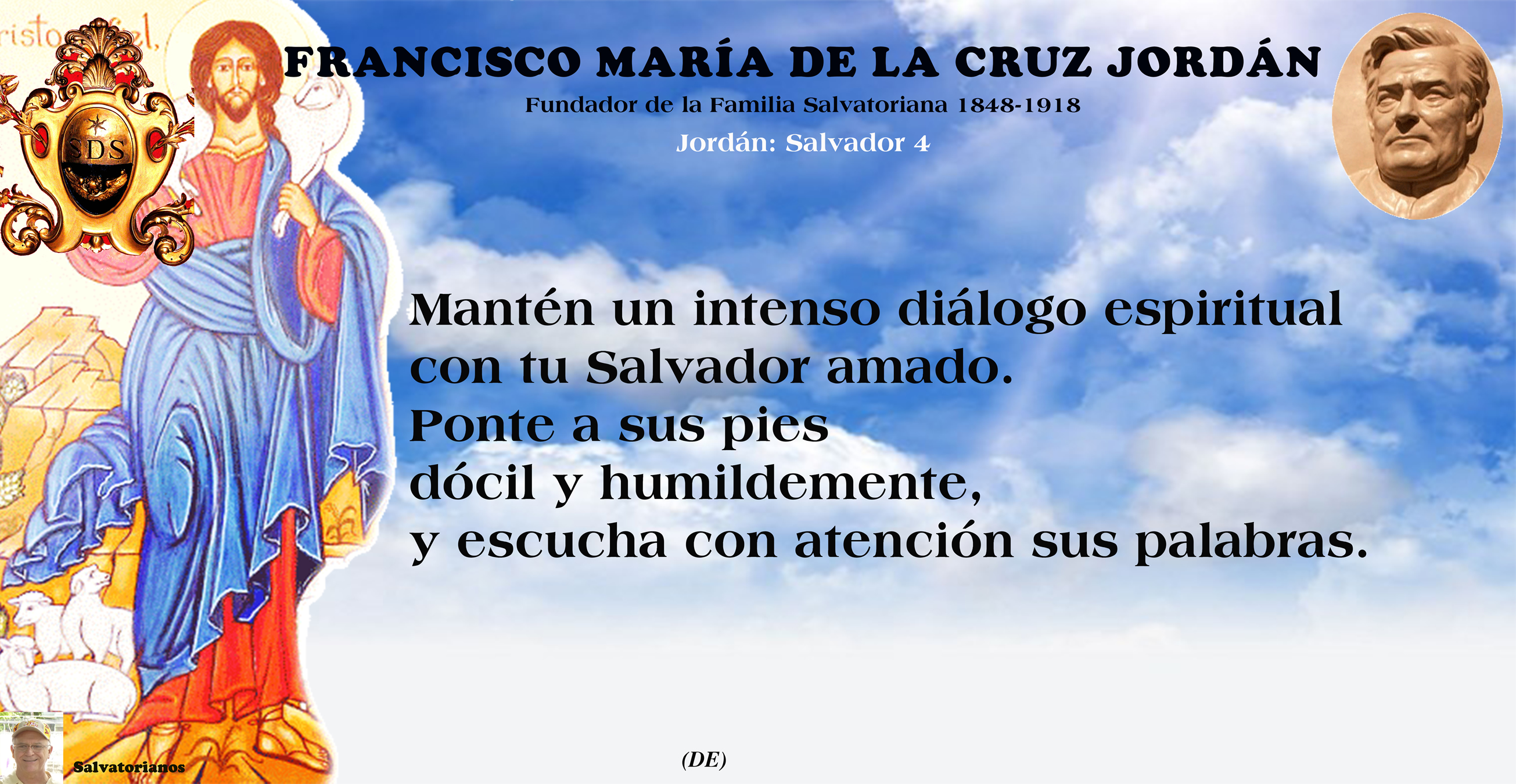 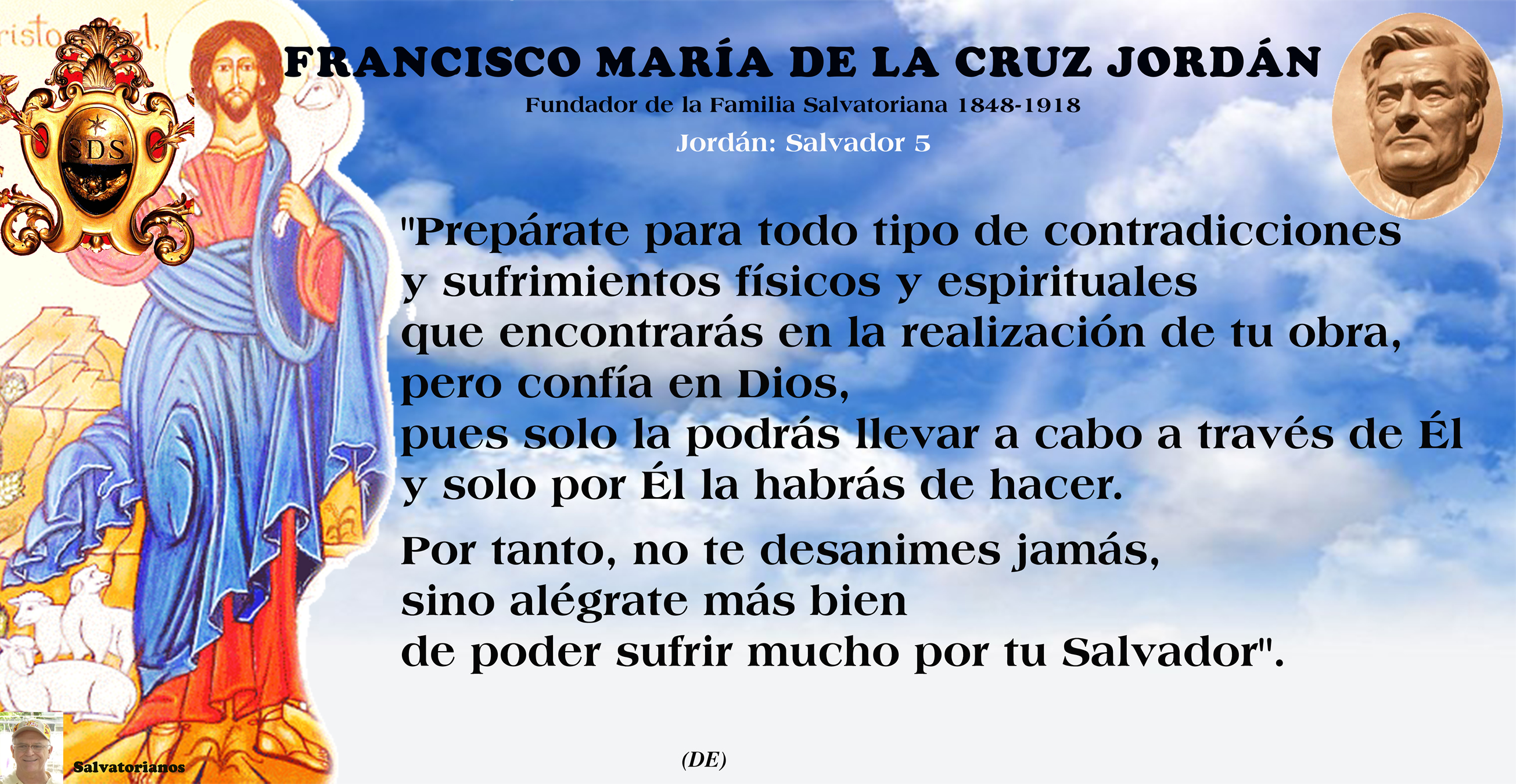 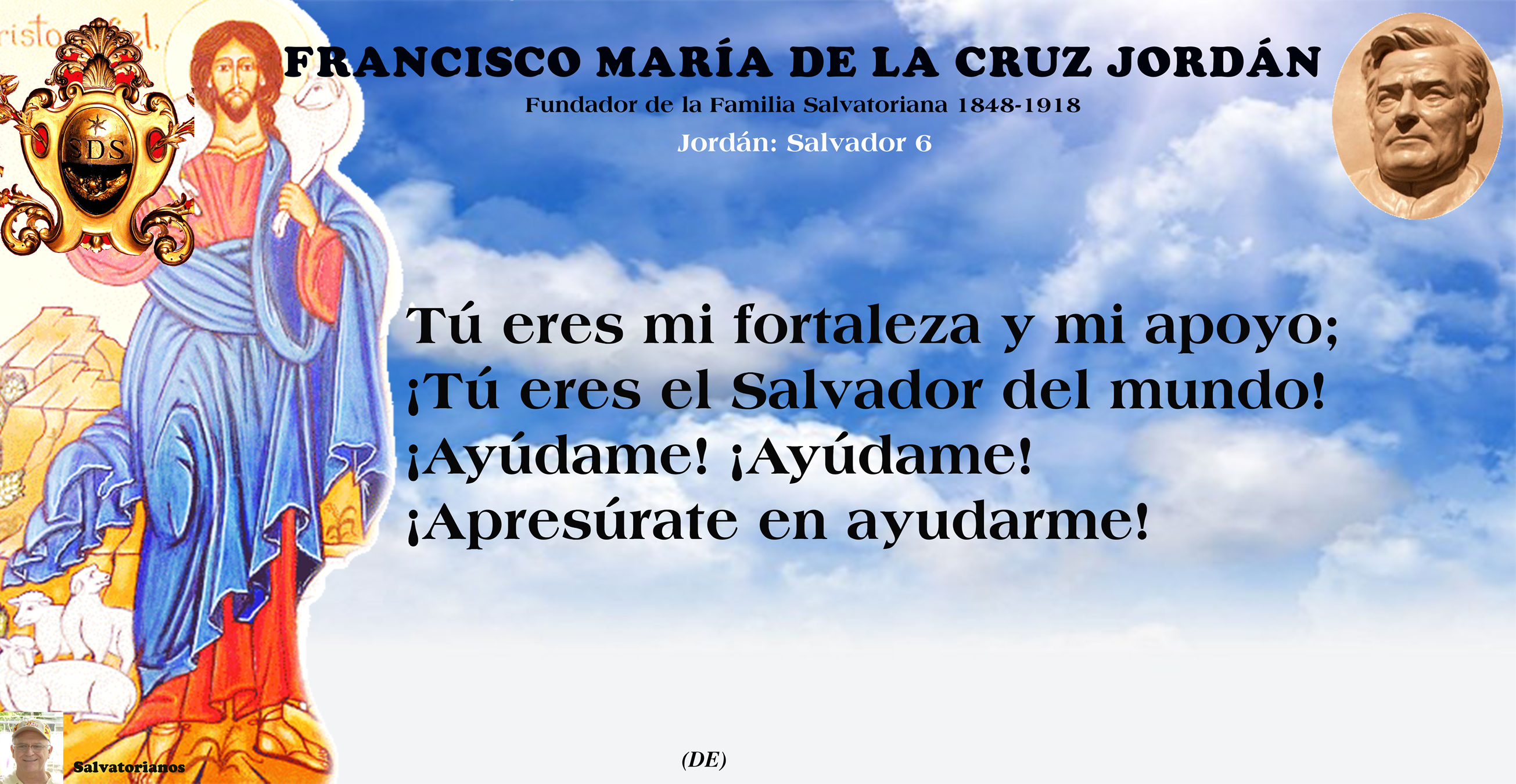 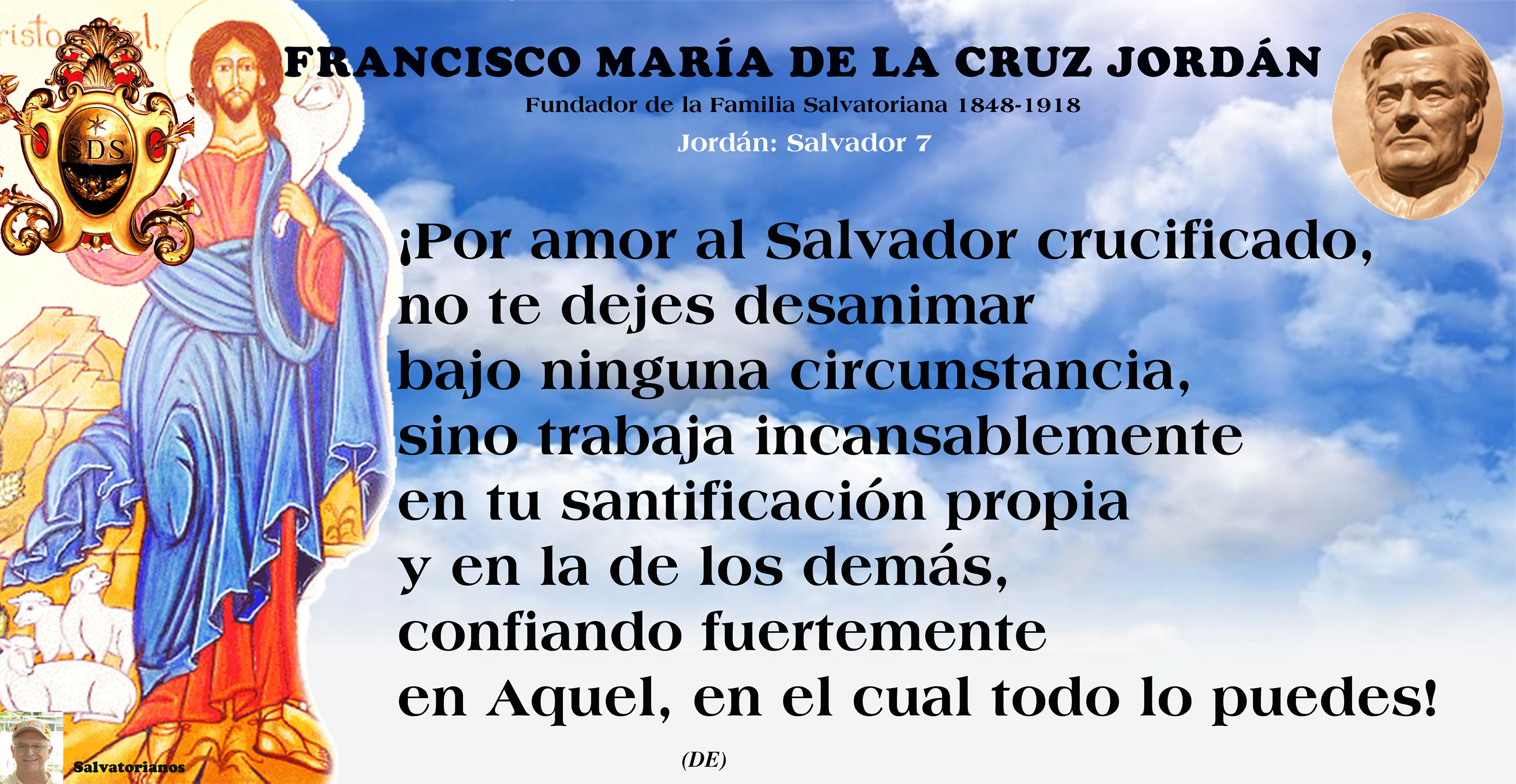 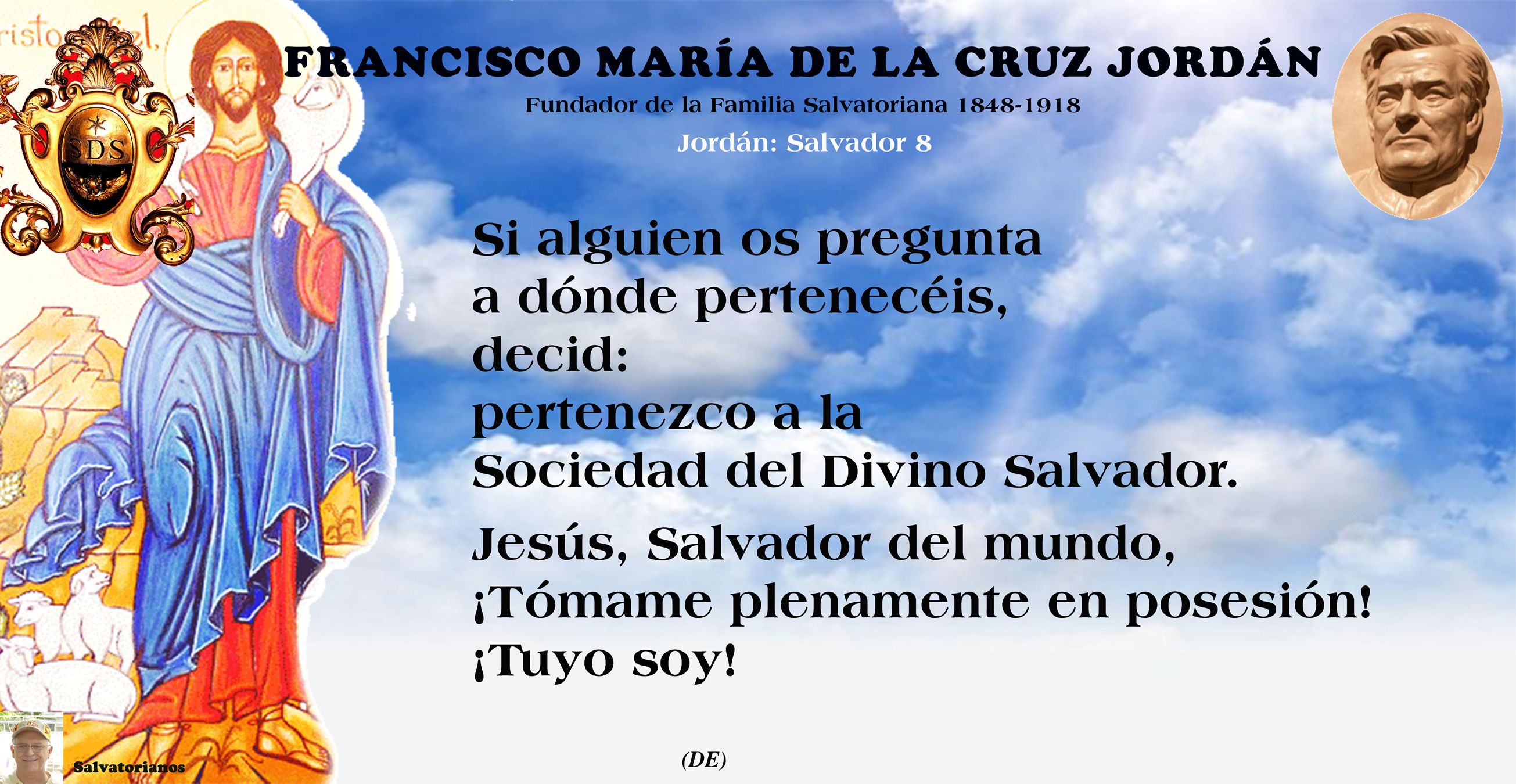 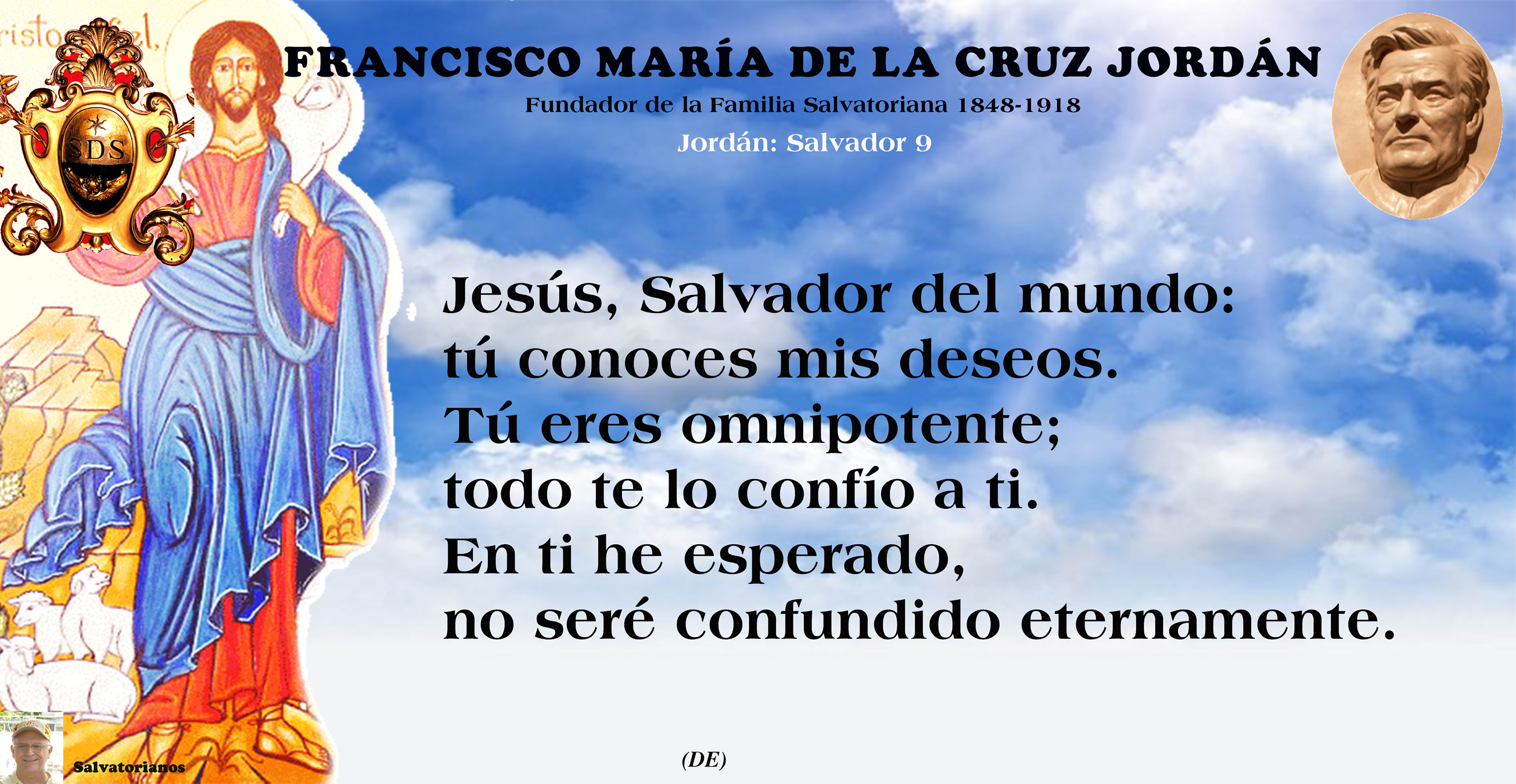 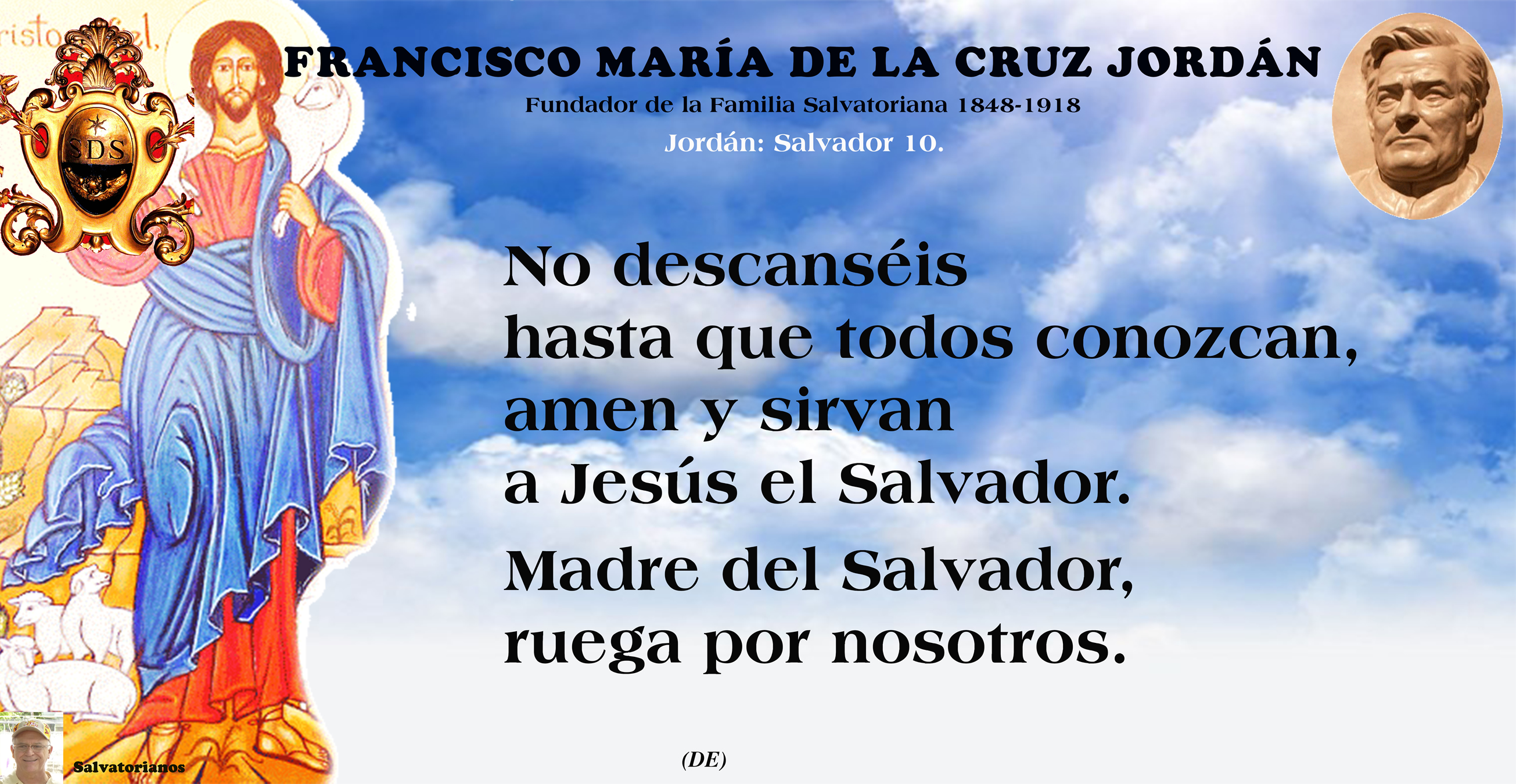 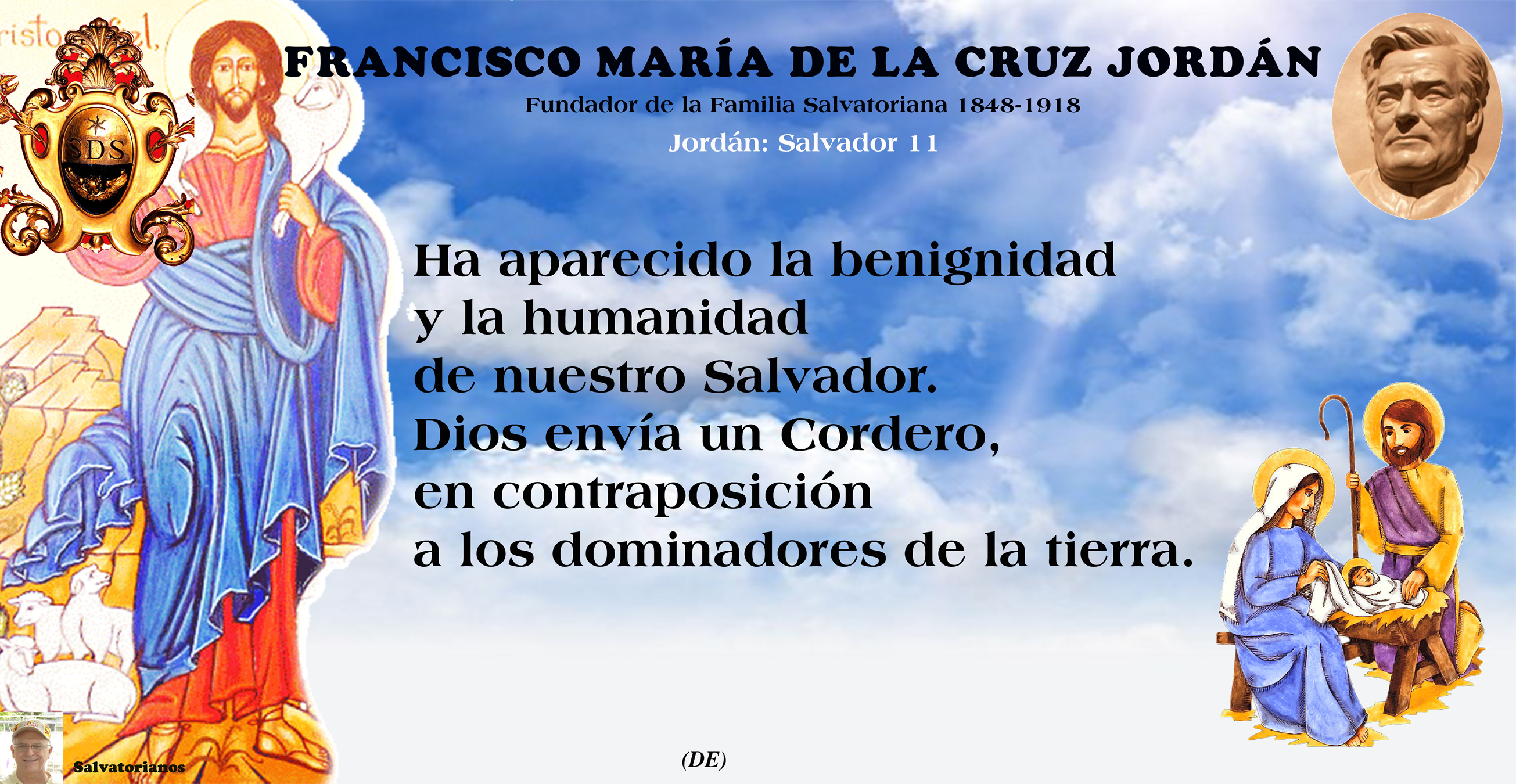 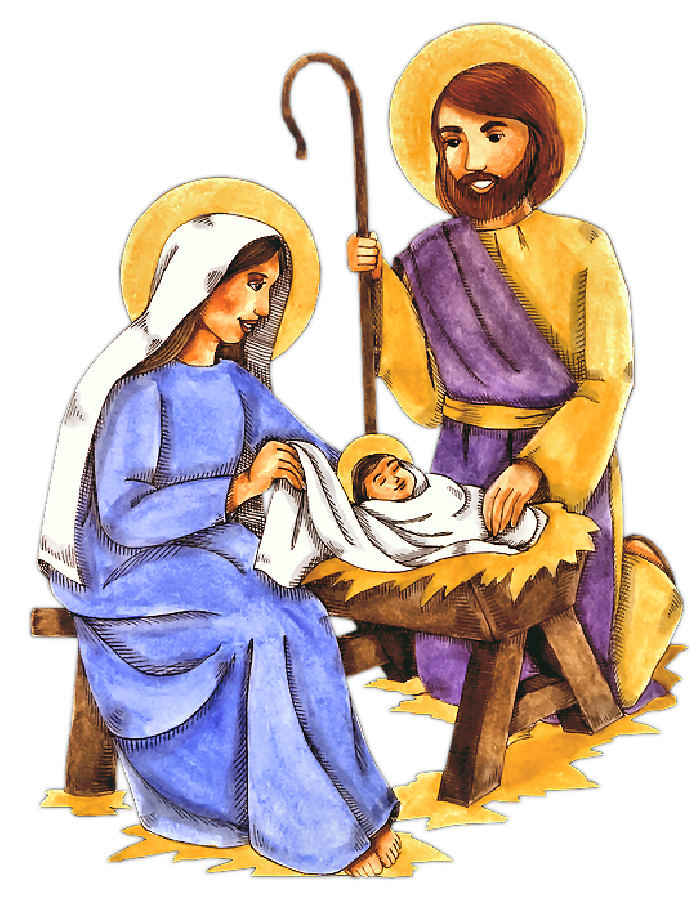